Nyttokalkyler
Nyttokalkyler är ett öppet stöd som Inera tillhandahåller
Inget projekt – permanent stöd som utvecklas successivt
Amanda Sundberg, omvärlds och marknadsanalytiker amanda.sundberg@inera.se 
Dagens datum: 2021-02-19
Stöd för att utveckla
Stöd för att hämta hem nyttan
Besluts-underlag
Nyttokalkyl
Värderar nyttan som förväntas från en förändring och kostnaderna som är förknippade med den.
DEMO
Vad har varit svårt?
Hur fungerar samarbetet med regionerna?
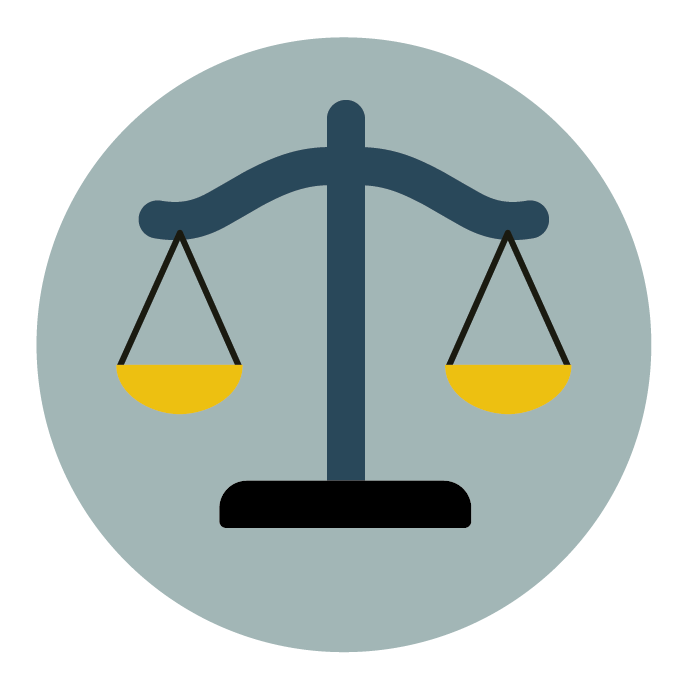 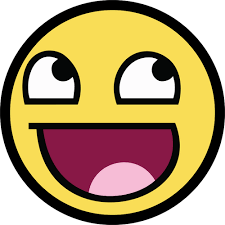 Tid
”Tur att vi valde den vägen”
Kvalitet
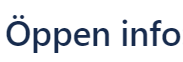 EXEMPEL
Bild och video i 1177 Vårdguiden på telefon
En större andel av de som ringer kan får egenvårdsråd.
Precisionen i bedömningen ökar.
Sjuksköterskan kan se synliga åkommor och tillstånd
Ökar verkligen andelen egenvårdsråd?
Bild
Video
Nyttor
Invånare

Behöver inte resa.
Behöver inte betala patientavgifter.
Regionen

Frigör vårdbesök
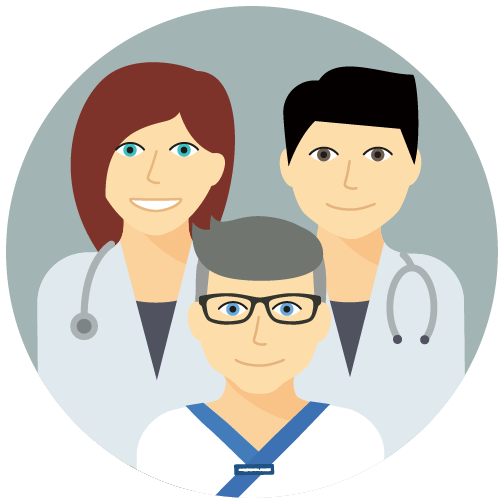 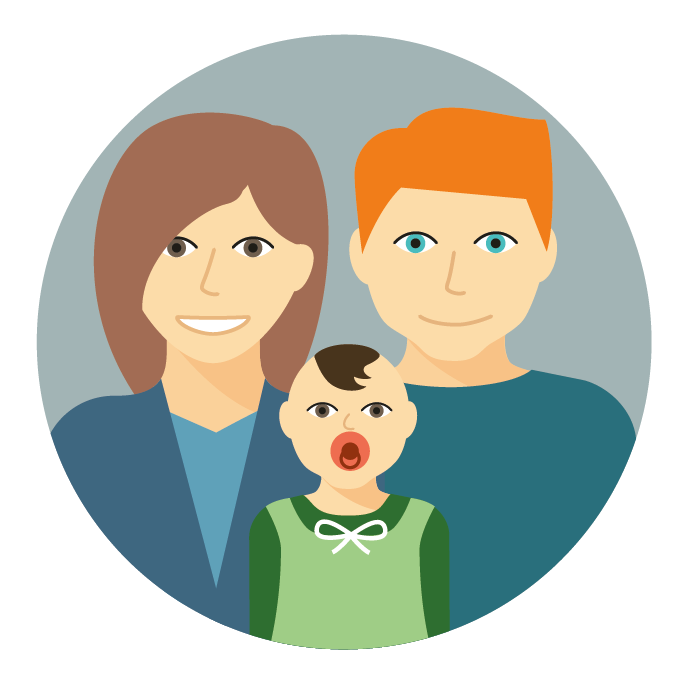 Nyttor som inte är värderade i kalkylen
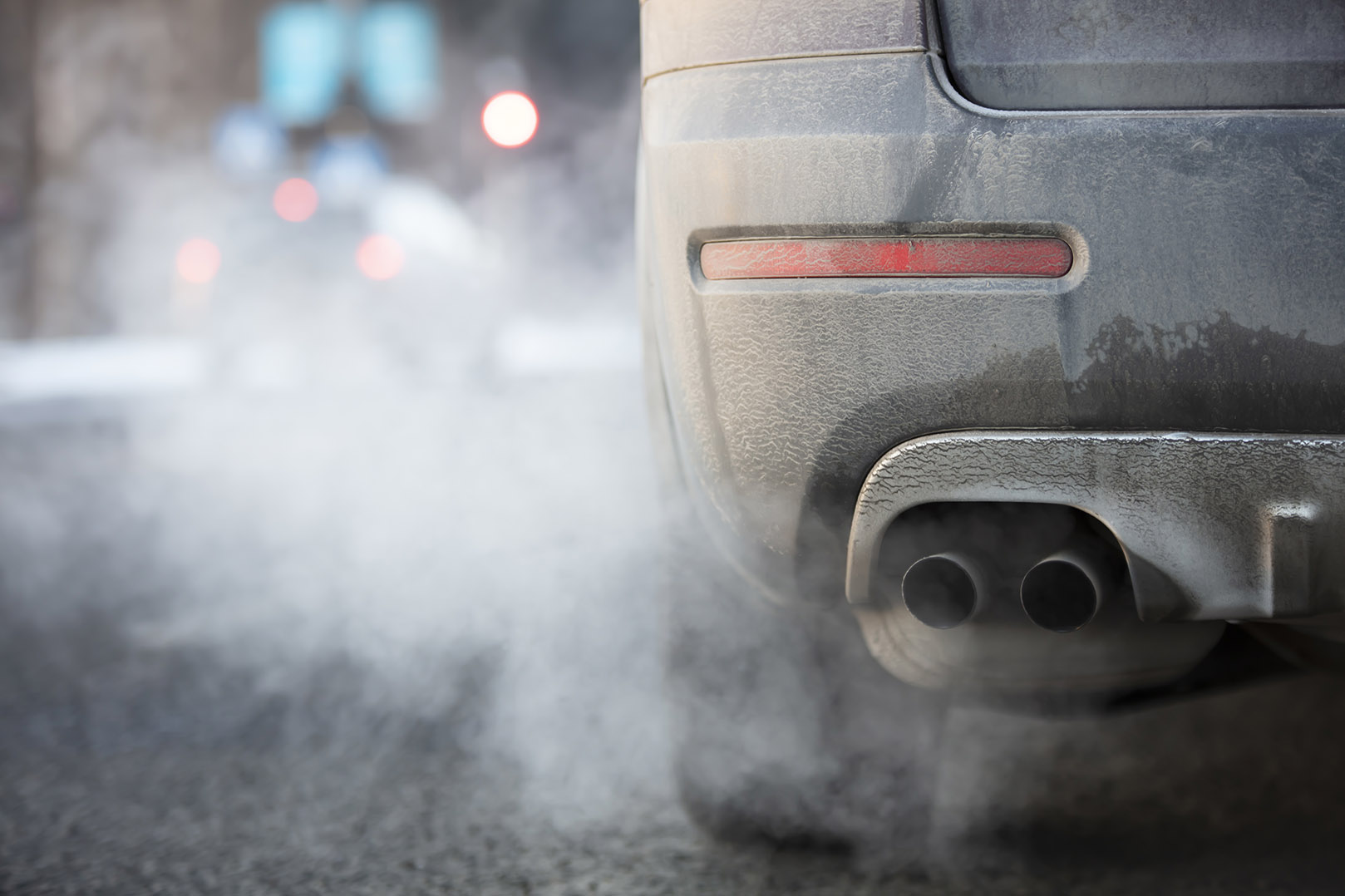 Minskade koldioxidutsläpp för resor
Minskad smittspridning
Ökad trygghet för patienterna
Ökad trygghet för sjuksköterskorna
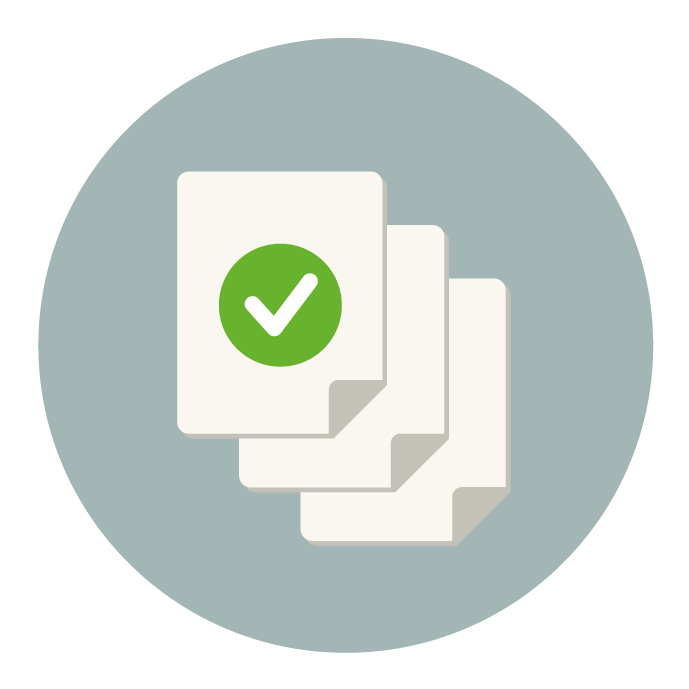 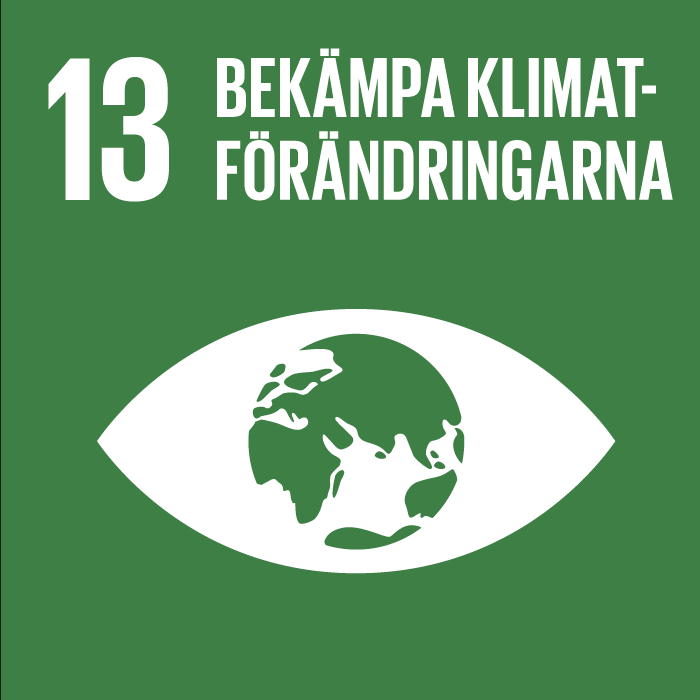 Kostnader
Utveckling
Införande
Utbildning
Förvaltning
Behov av ökad bemanning
Antaganden
10 % av samtalen lämpar sig för bild
3 % av samtalen lämpar sig för video

Sjuksköterskorna använder bild och video när det är lämpligt

Nyttan infaller successivt efter införande – 0 – 30 %- 90 %
Vilken användning behövs för att nyttan ska överstiga kostnaden?
112 000 samtal med bild per år
78 000 videosamtal per år
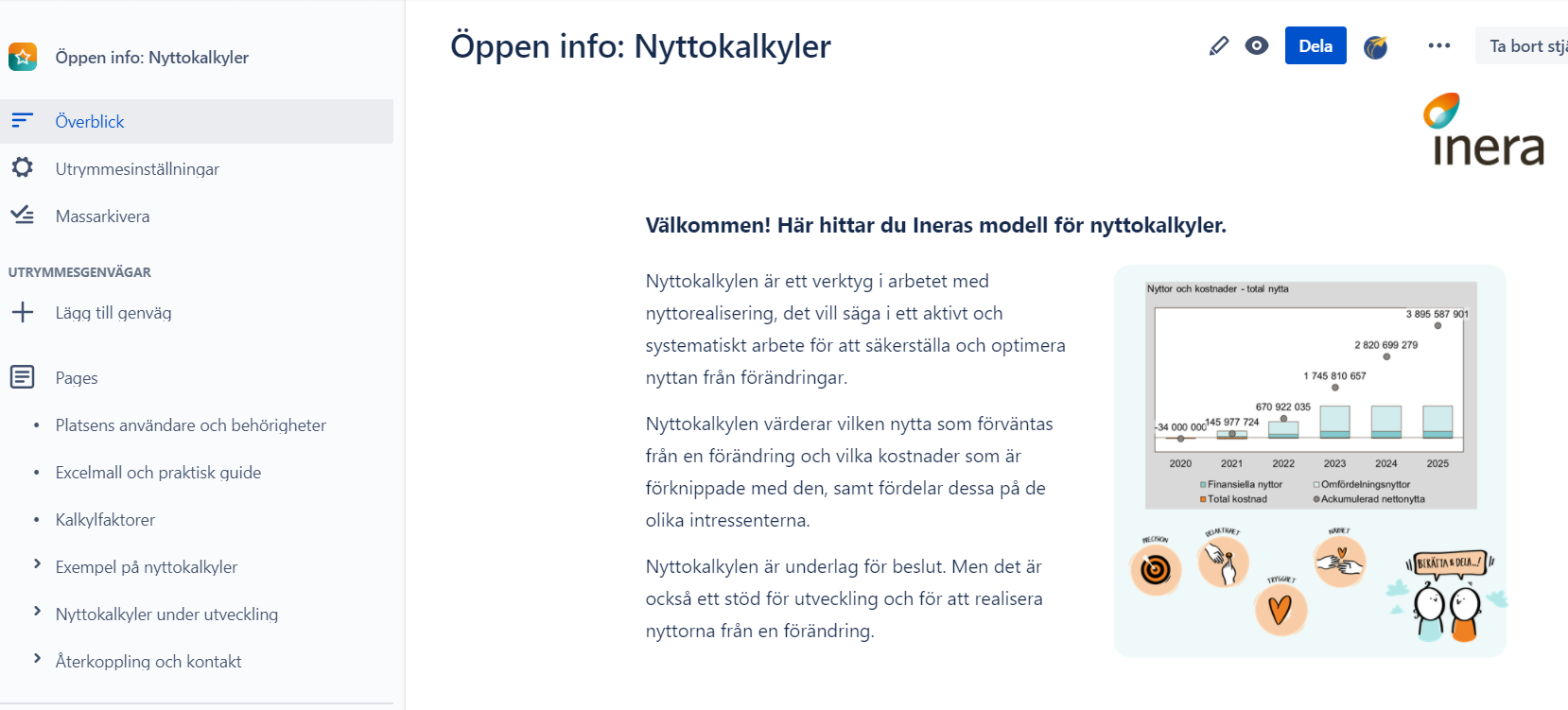